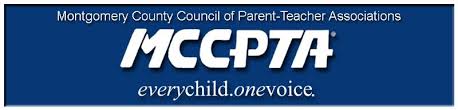 Why PARCC Matters – Even if it is Going Away.
PARCC – Background
Standardized Testing
Required by Federal Mandate (ESSA)
Determined by States (MSDE, for Maryland)
In 2010, 24 states adopted PARCC; 2018, 7 still using
Implemented by Districts (MCPS, Howard, PG, etc.)
Partnerships for Assessing Readiness for College and Careers (PARCC) replaced Maryland State Assessments (MSA) 
Provided better, more comprehensive assessment
Time consuming testing instrument – ?? Value ??
Why PARCC is Important
External Assessments are Important! 
Grades are an important factor in student growth, but are subjective.
PARCC (or whatever instrument we adopt) lets us look across a large system and identify gaps.

PARCC gives us insight in our Students’ abilities 
If a student does really well in the class but does dismally on the test, it could be an indication of other issues.

PARCC gives us opportunity to ask about (and understand) our particular School’s approach
Does PARCC score influence next course? 
Should it?
PARCC Scale --
When I look at the PARCC data...
When I look at the PARCC data...
Questions I would ask...
Since passing Algebra 1 PARCC and PARCC English 10 are both HS graduation requirements, parents whose children aren’t PASSING should understand... 
Should a child repeat Algebra 1 in 9th grade if they didn’t pass the Alg 1 PARCC in 8th?
Maybe... Good conversation to have!
Is the trajectory to Calc realistic?  Is there a better path?
What is the prep to retake ELA10?
What is the “bridge project” option and how does that work?
At Elementary Levels...
I follow the cohort – looking at how same cohort performed to see if there is a pattern...
How Can I Find Out More??
https://www.montgomeryschoolsmd.org/departments/sharedaccountability/school-performance-reports.aspx
Still Want More??
http://reportcard.msde.maryland.gov/
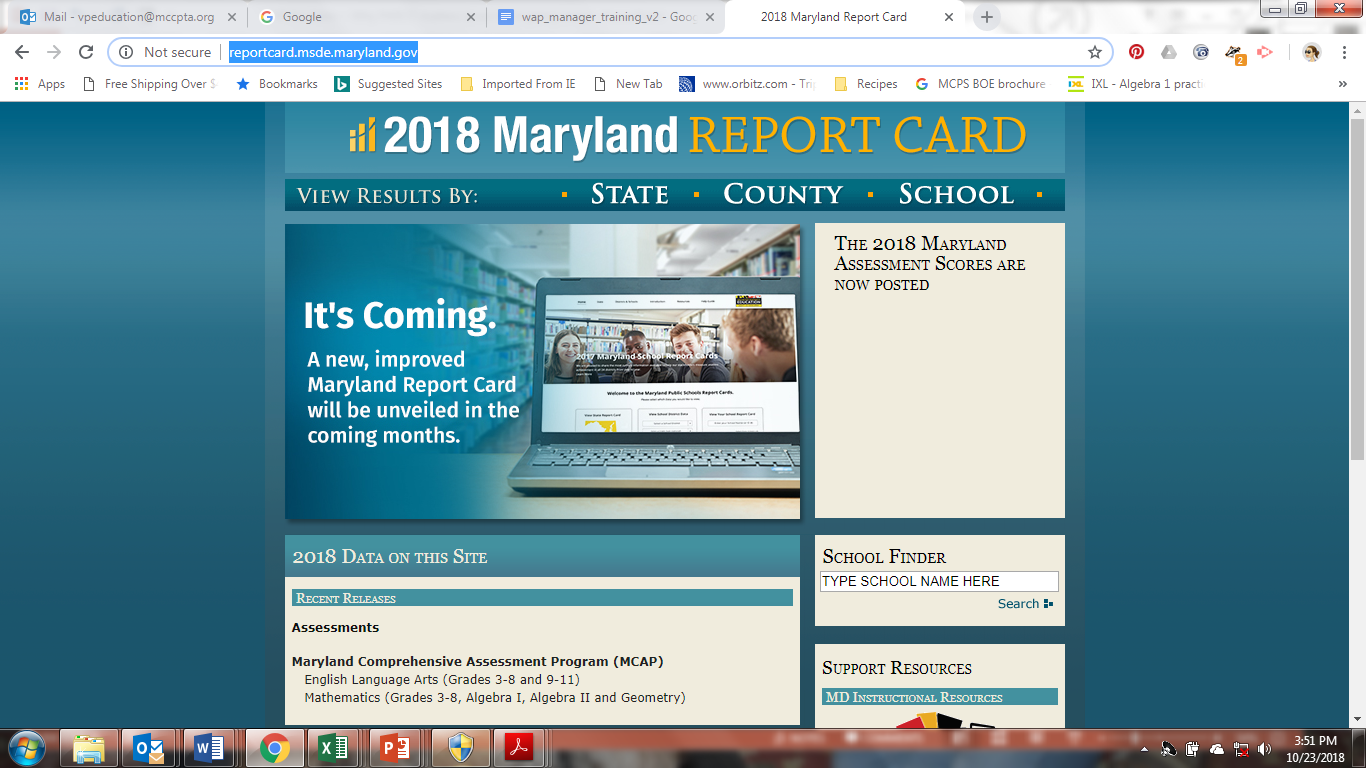